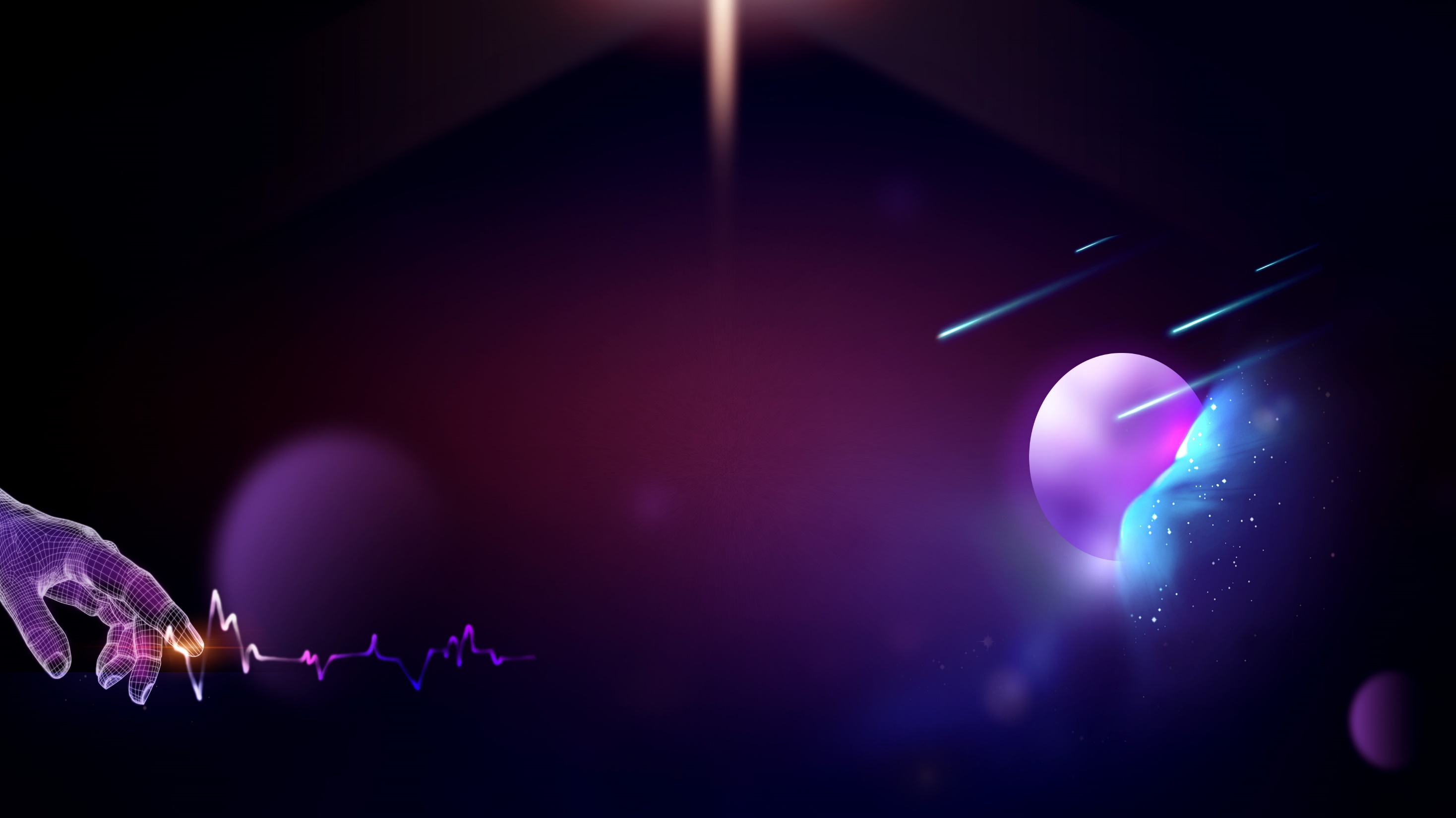 科技展览会
商务科技互联网
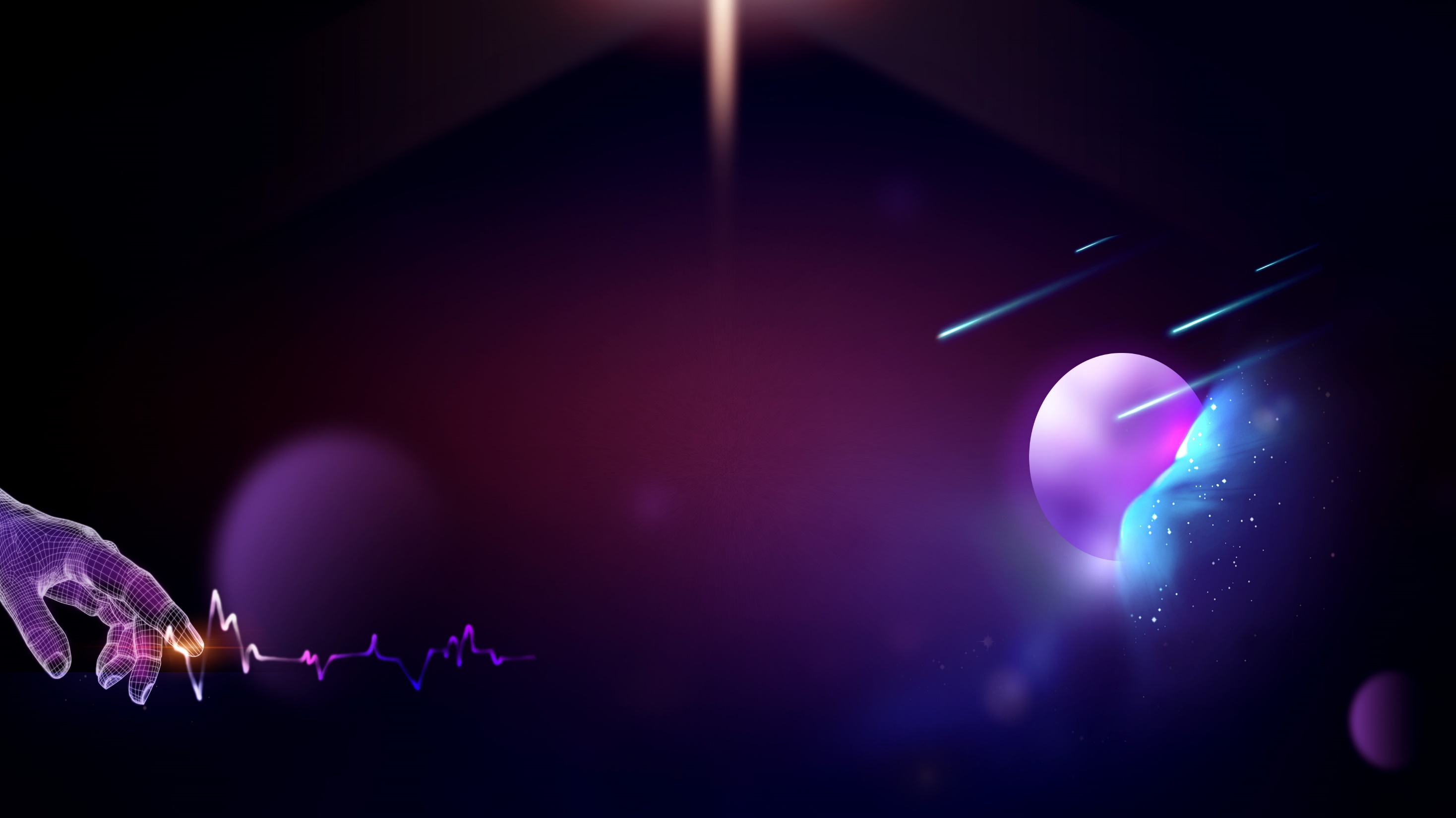 CONTENTS
01
03
02
04
单击此处添加标题
单击此处添加标题
单击此处添加标题
单击此处添加标题
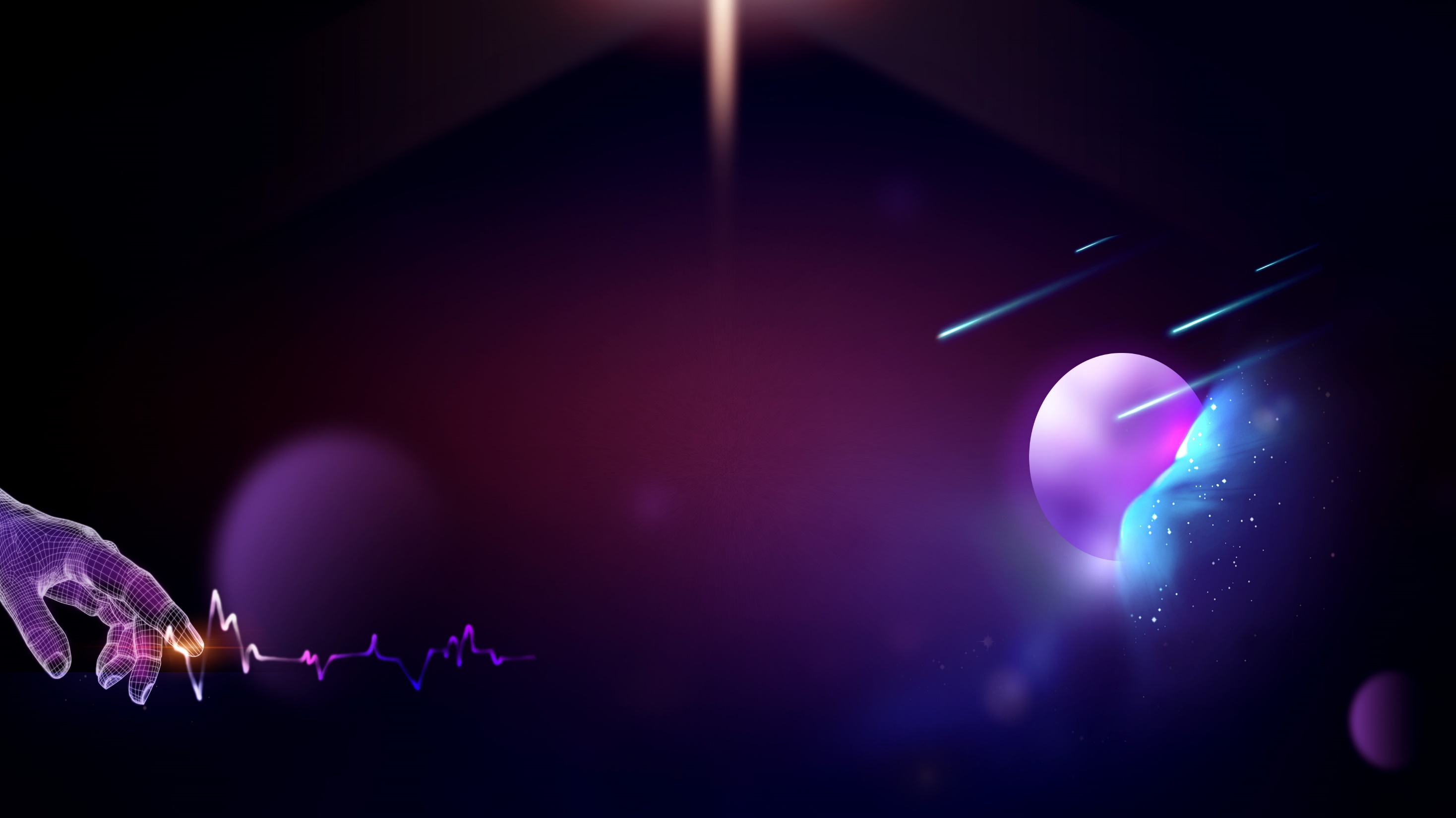 PART ONE
请添加标题
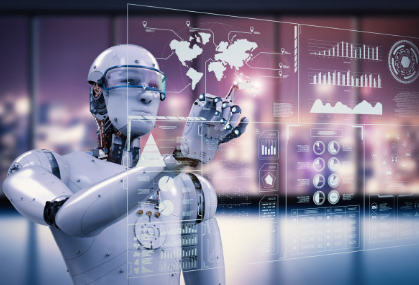 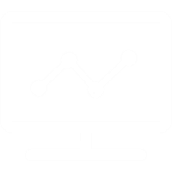 输入标题
点击此处输入文字点击此处点击此处输入文字点击此处点击此处输入文字点击此处点击此处输入文字点击此处点击此处输入文字点击此处点击此处输入文字点击此处点击此处点击此处点击此处输入文字点击此处点击此处输入文字点击此处
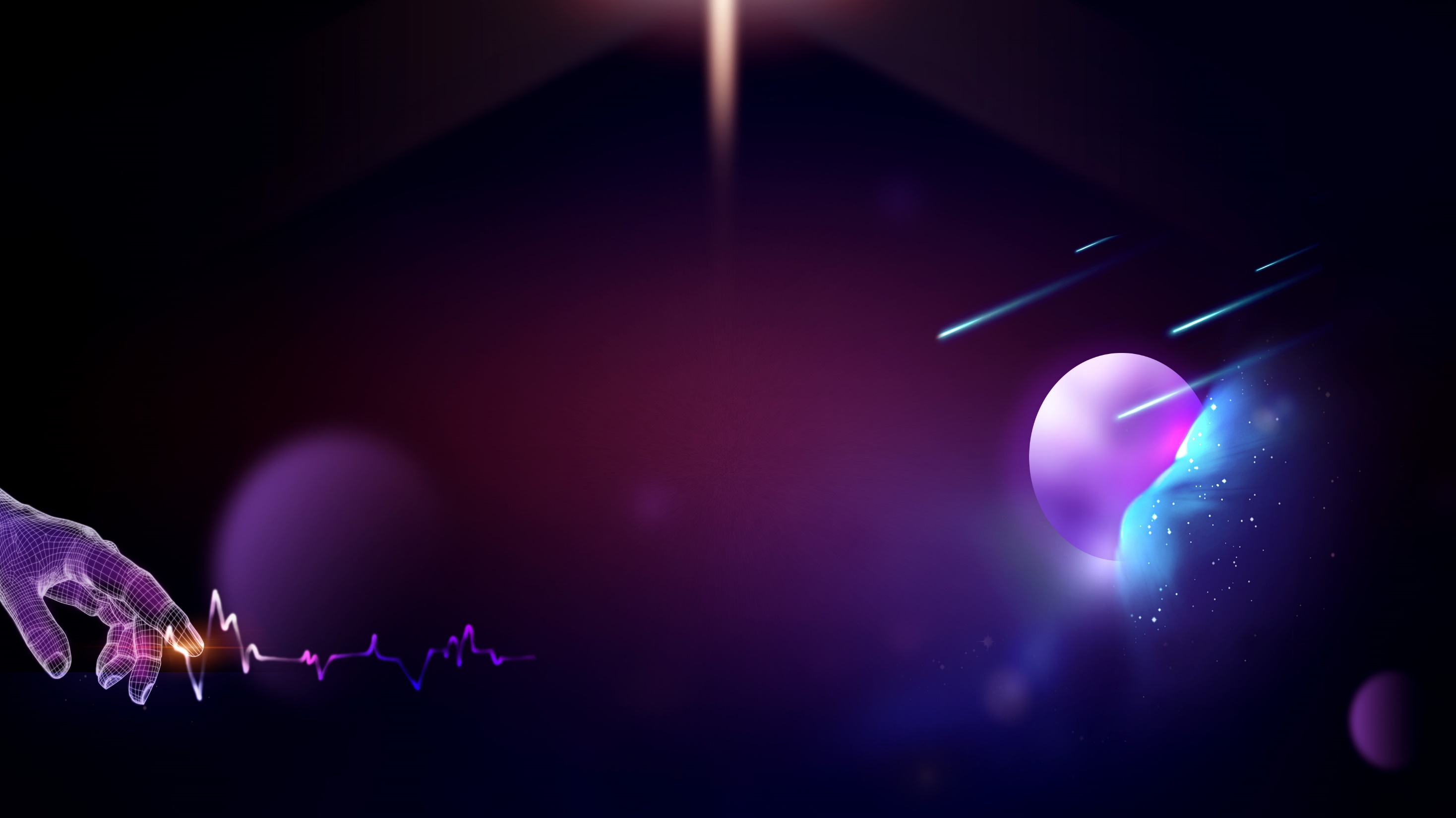 PART TWO
请添加标题
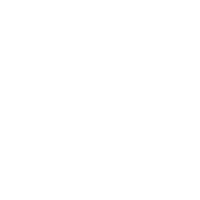 ABCD
输入标题
点击此处输入文字点击此处点击此处输入文字点击此处点击此处输入文字点击此处点击此处输入文字点击此处点击此处输入文字点击此处
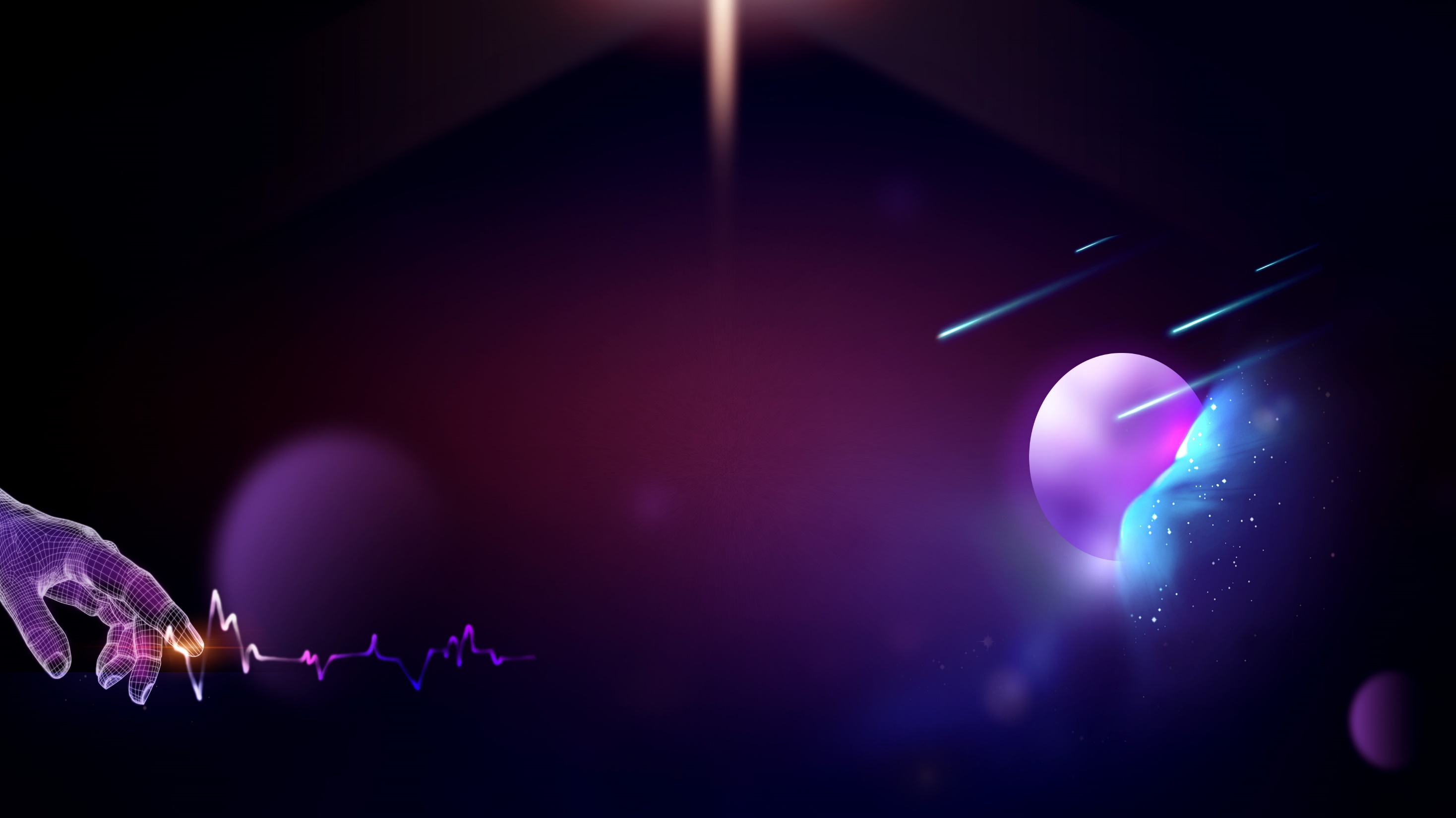 PART THREE
请添加标题
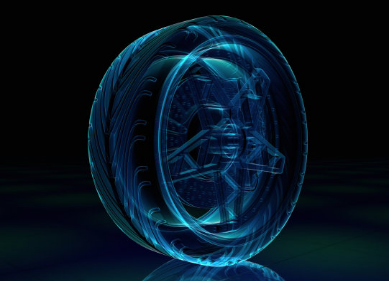 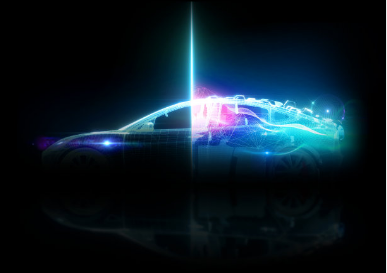 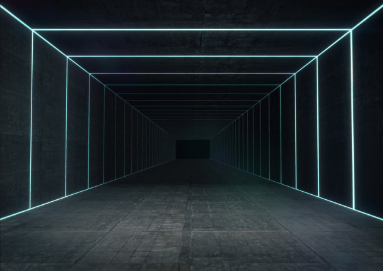 输入标题
点击此处输入文字点击此处点击此处输入文字点击此处点击此处输入文字点击此处点击此处输入文字
点击此处输入文字点击此处点击此处输入文字点击此处点击此处输入文字点击此处点击此处输入文字点击此处点击此处输入文字点击此处
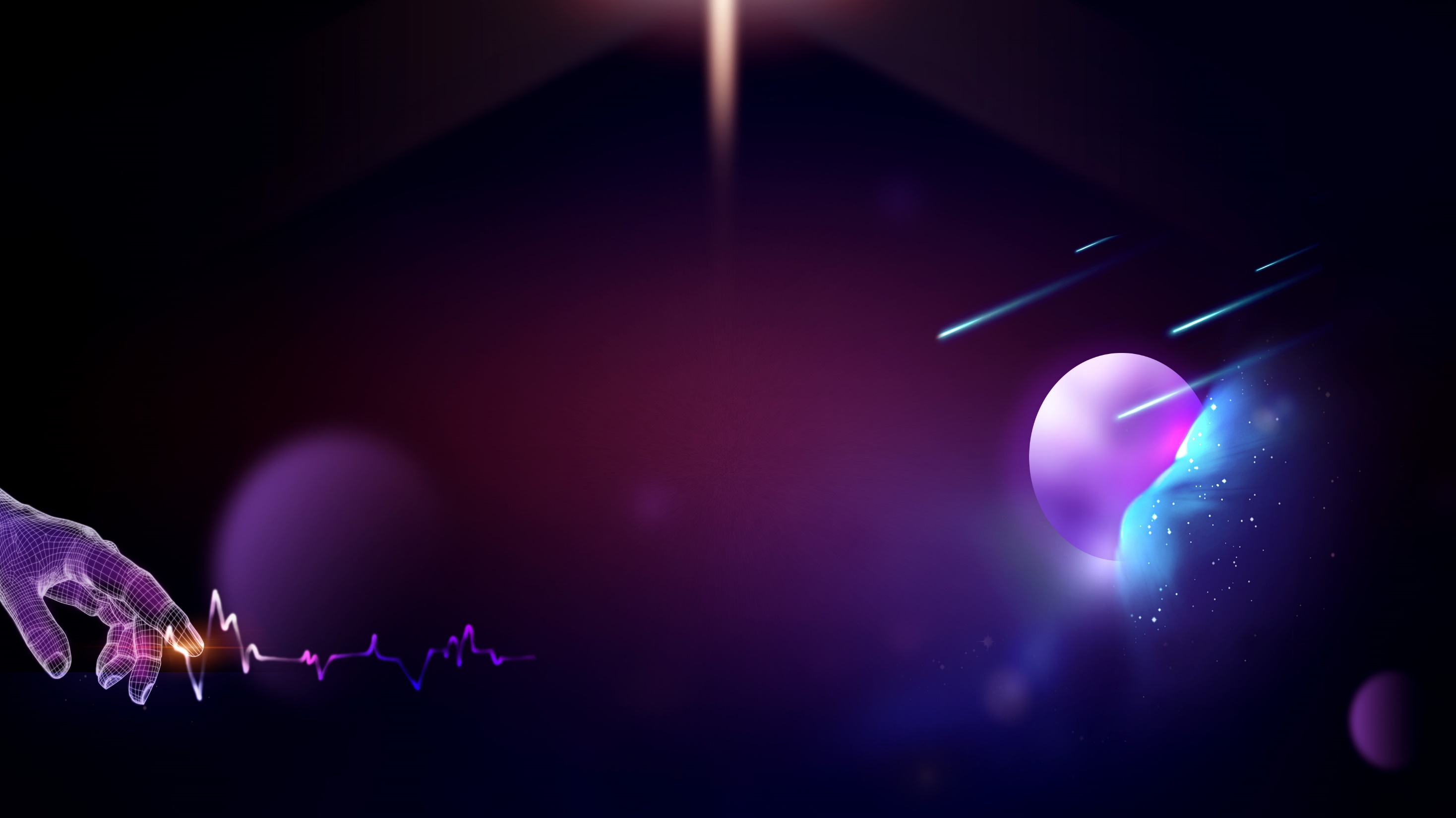 PART FOUR
请添加标题
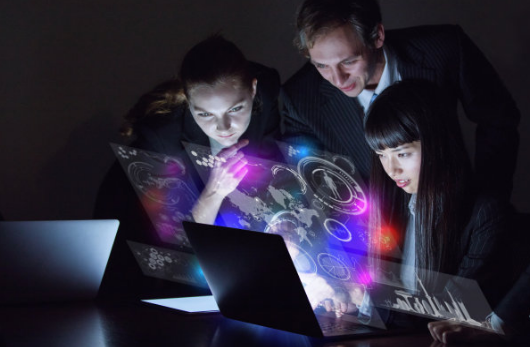 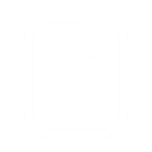 点击此处输入文字点击此处输入文字点击此处输入点击此处输入文字点击此处输入文字点击此处输入
输入标题
点击此处输入文字点击此处输入文字点击此处输入文字点击此处输入文字点击此处输入文字点击此处输入文字点击此处输入文字点击此处输入文字点击此处输入文字
输入标题
点击此处输入文字点击此处点击此处输入文字点击此处点击此处输入文字点击此处点击此处
输入标题
点击此处输入文字点击此处点击此处输入文字点击此处点击此处输入文字点击此处点击此处
2
1
3
4
输入标题
点击此处输入文字点击此处点击此处输入文字点击此处点击此处输入文字点击此处点击此处
输入标题
点击此处输入文字点击此处点击此处输入文字点击此处点击此处输入文字点击此处点击此处
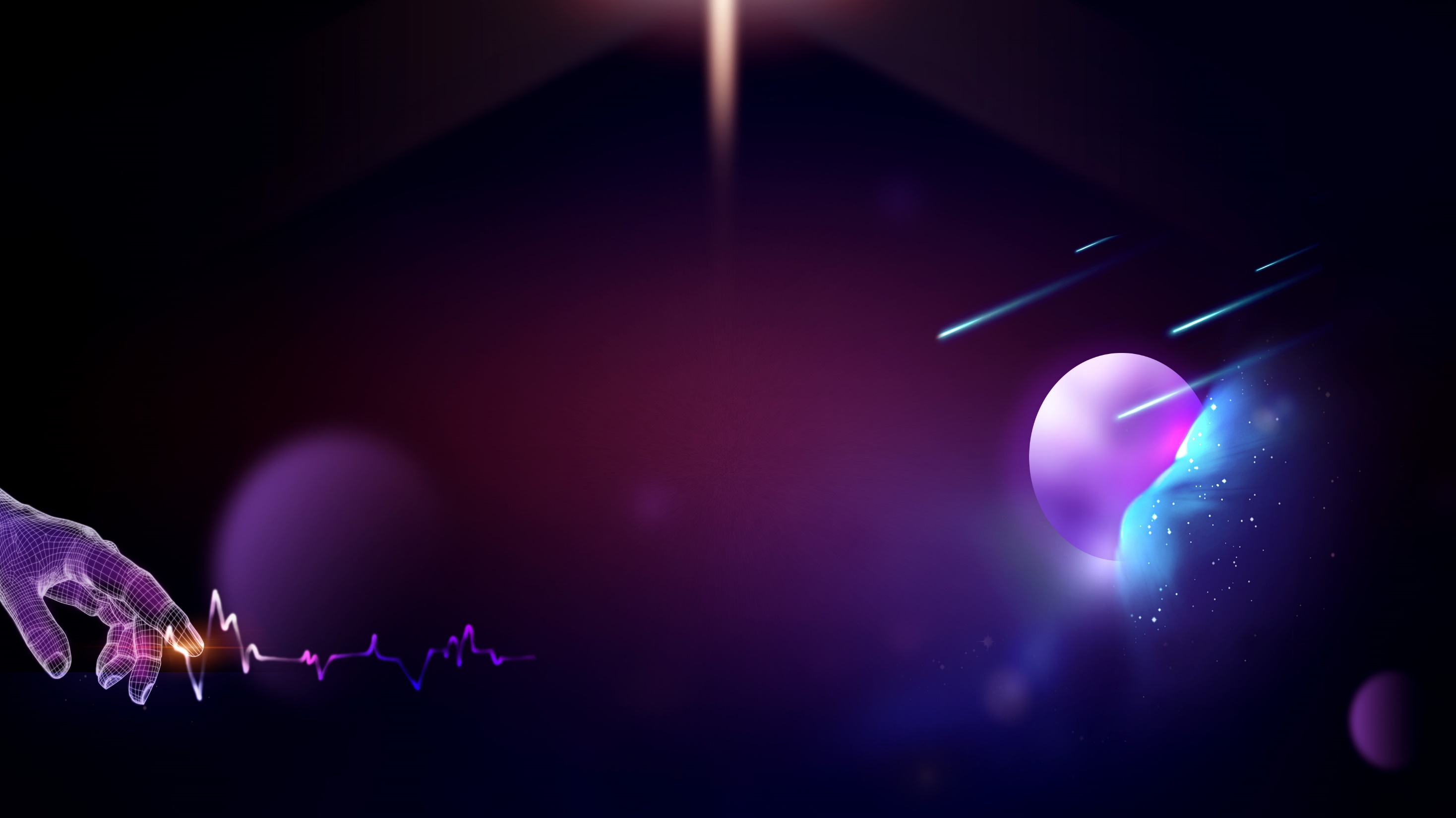 THANKS
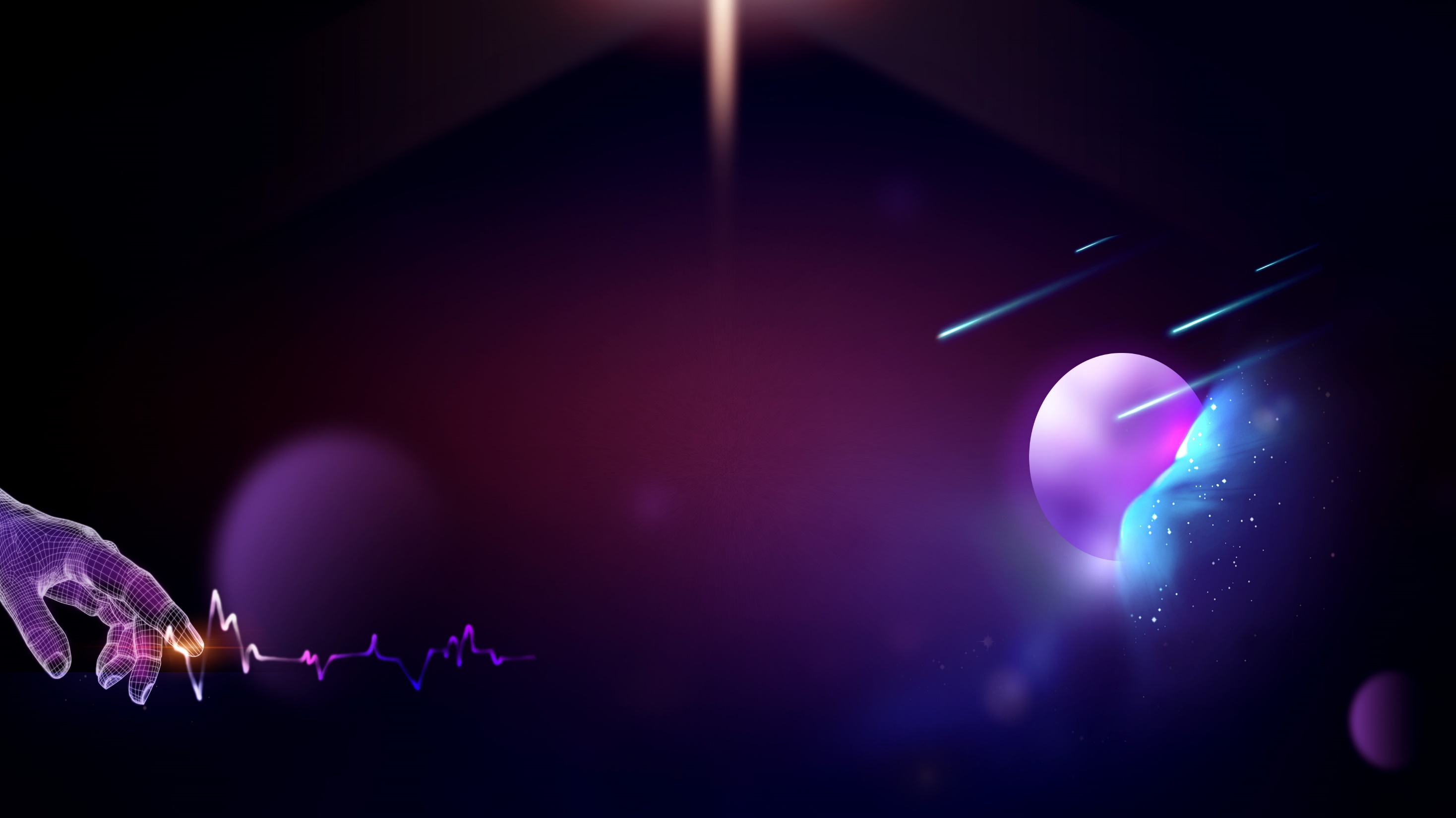 【活动执行】
技术服务
设备租赁
大兴业舞美
设计价格查寻
www.dxy101.cn
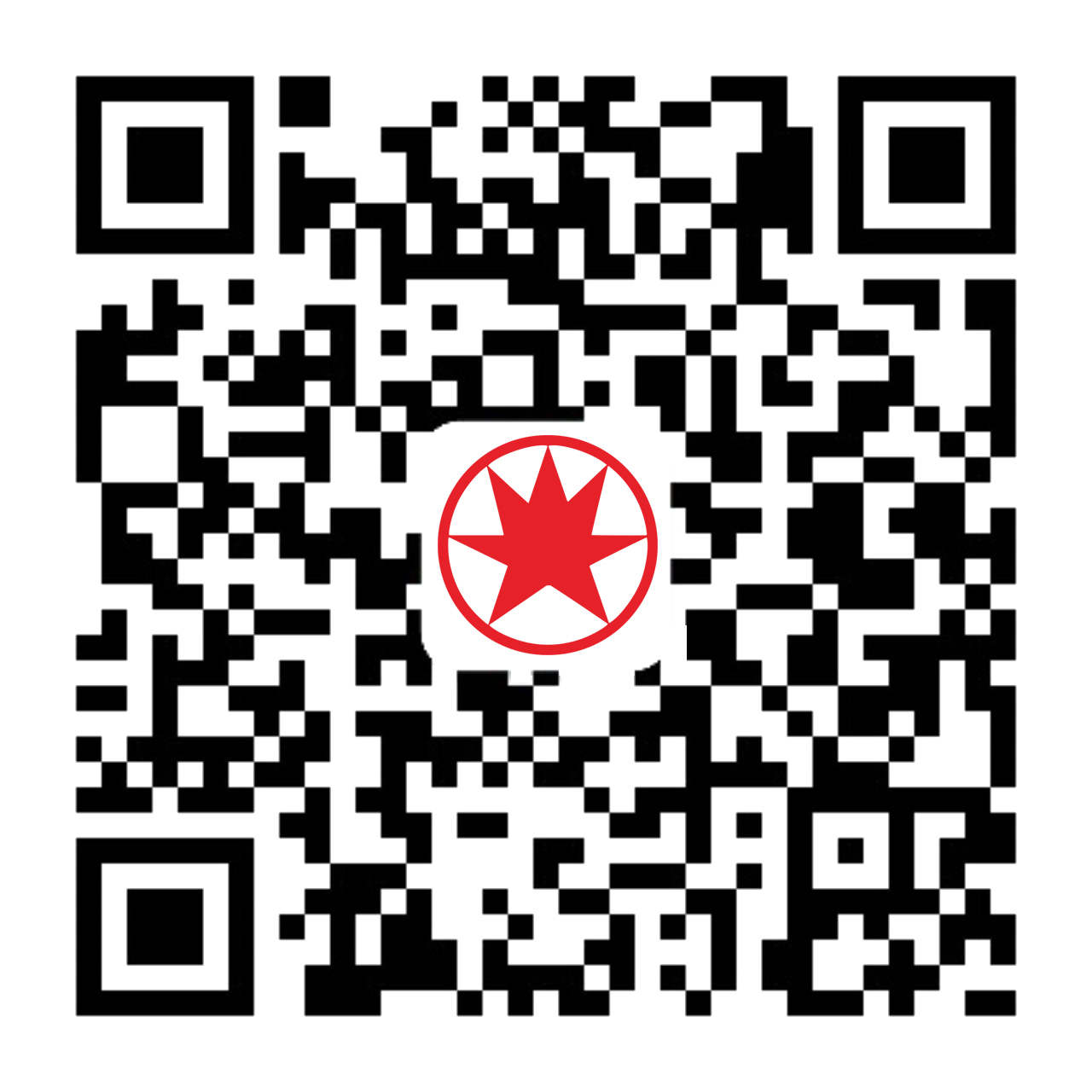 方案写得好，执行团队完成得好